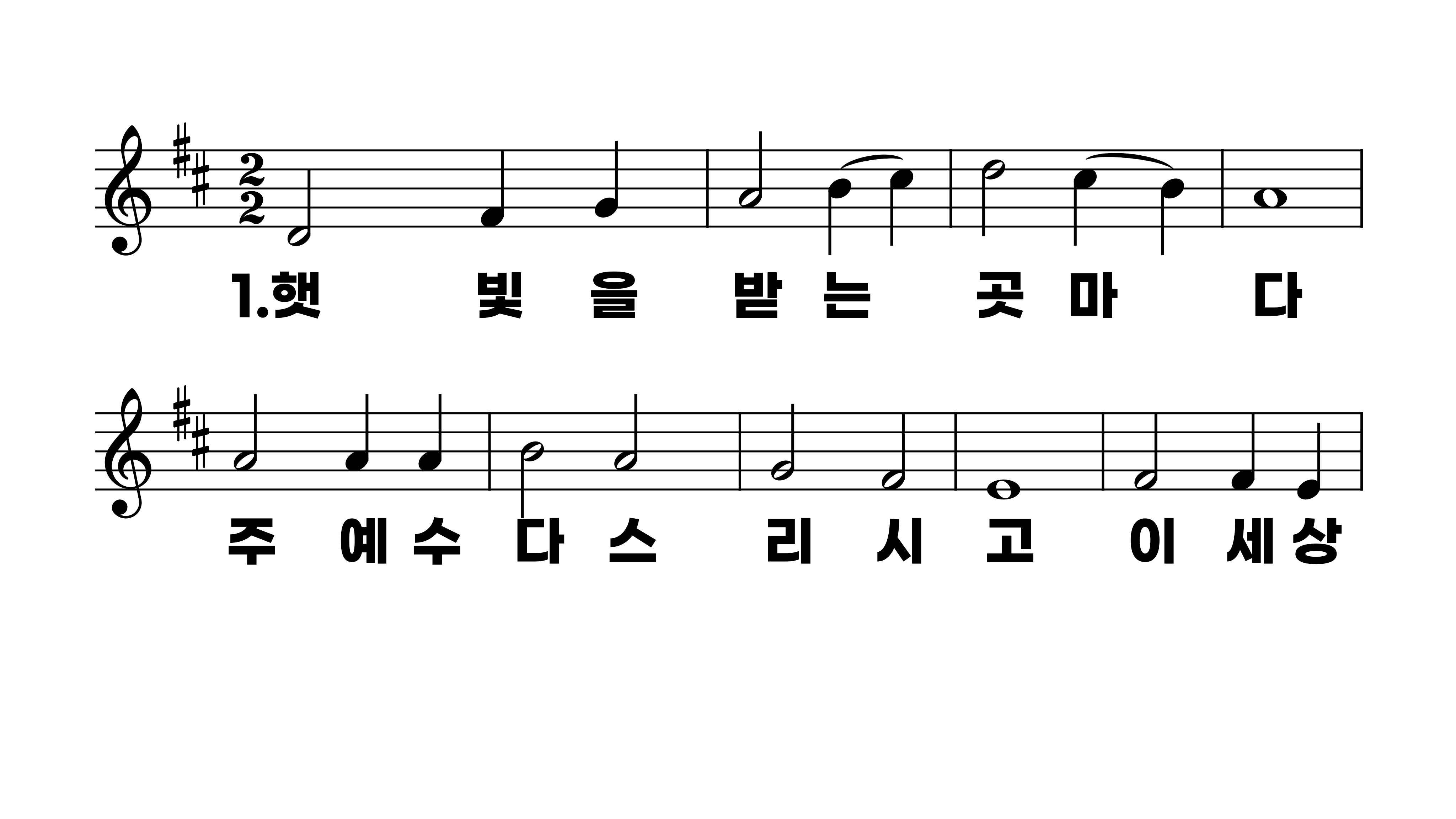 138장 햇빛을 받는 곳마다
1.햇빛을받는
2.주님을찬양
3.온세상모든
4.주예수계신
5.이세상모든
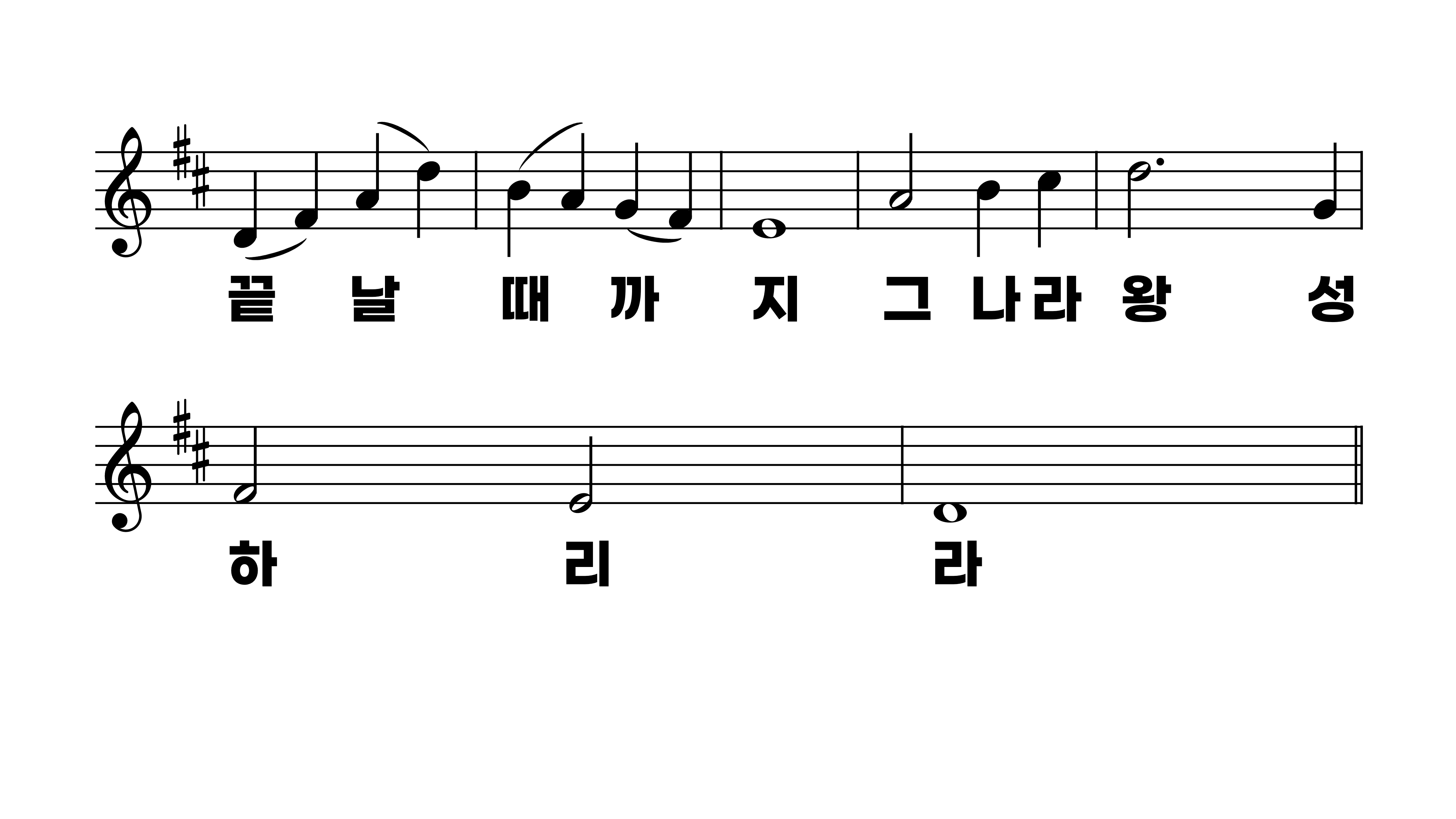 138장 햇빛을 받는 곳마다
1.햇빛을받는
2.주님을찬양
3.온세상모든
4.주예수계신
5.이세상모든
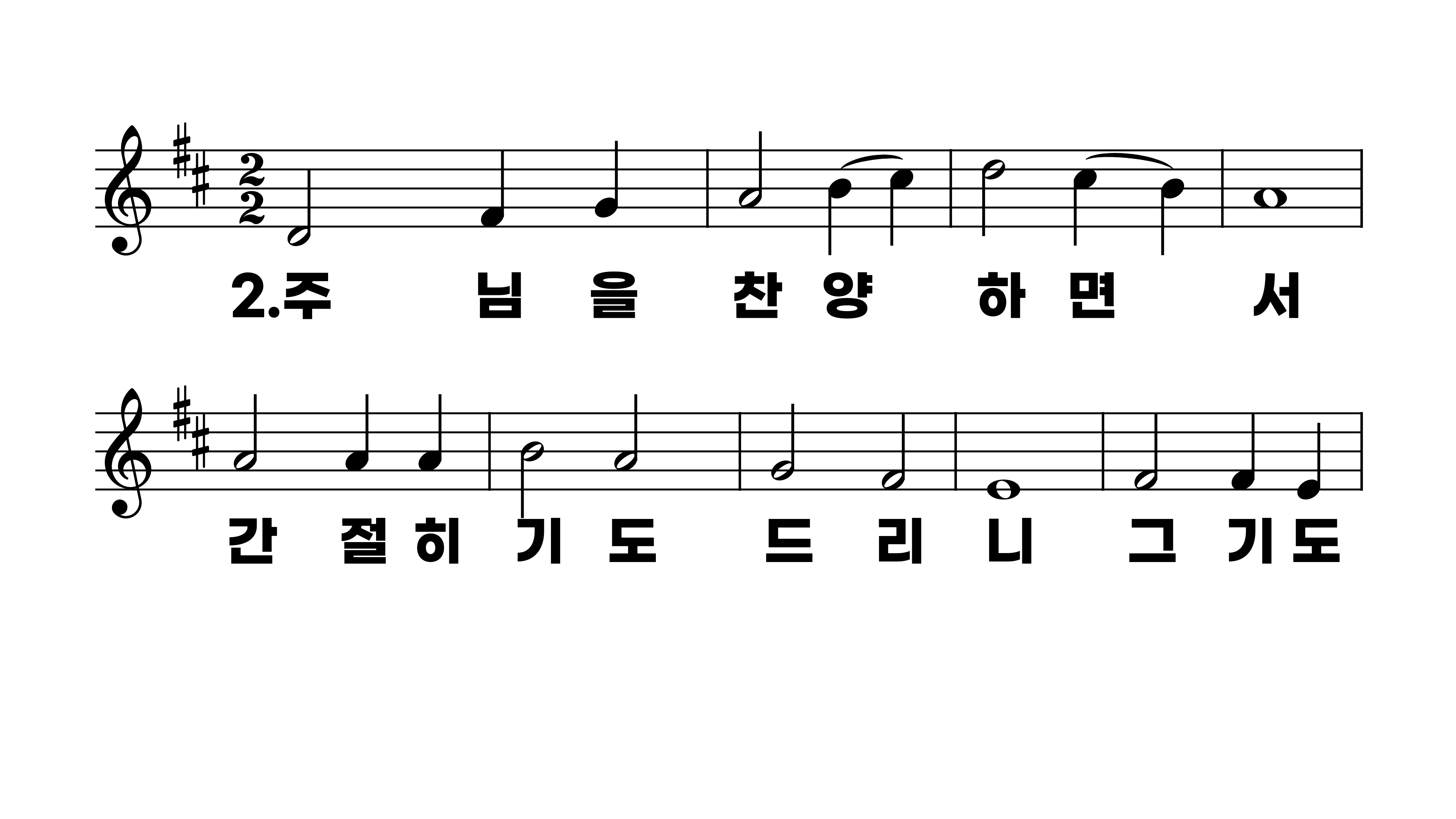 138장 햇빛을 받는 곳마다
1.햇빛을받는
2.주님을찬양
3.온세상모든
4.주예수계신
5.이세상모든
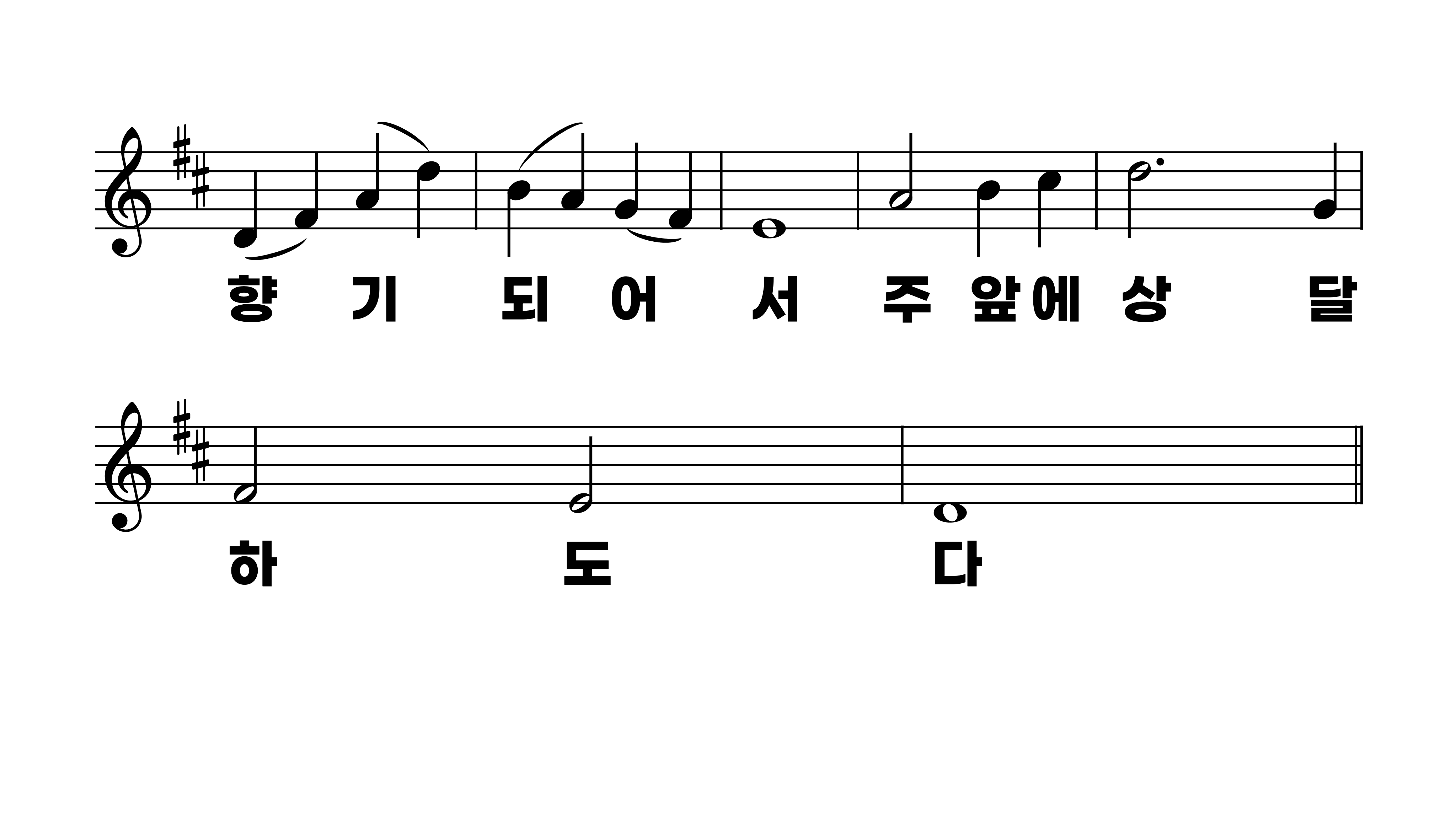 138장 햇빛을 받는 곳마다
1.햇빛을받는
2.주님을찬양
3.온세상모든
4.주예수계신
5.이세상모든
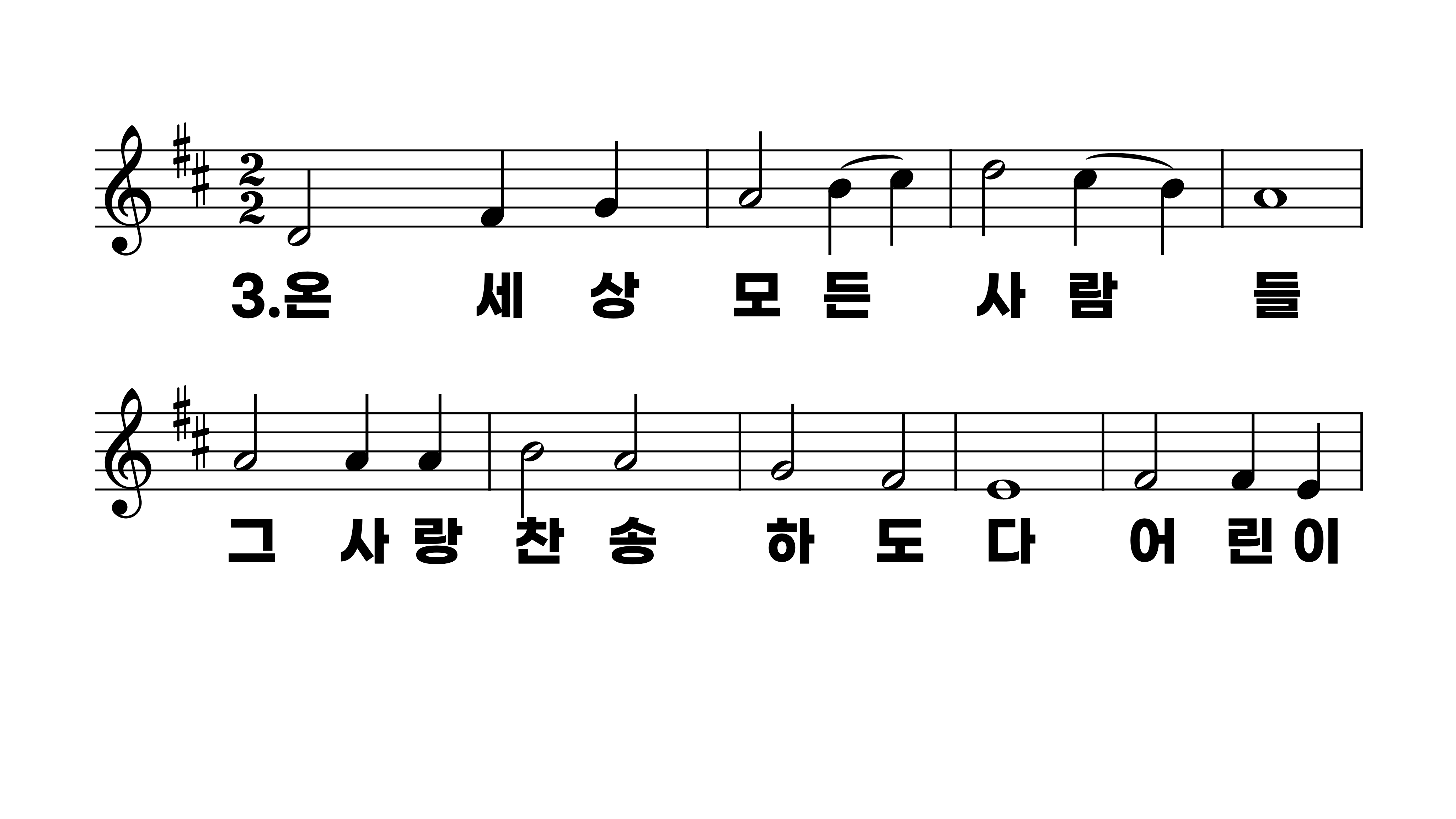 138장 햇빛을 받는 곳마다
1.햇빛을받는
2.주님을찬양
3.온세상모든
4.주예수계신
5.이세상모든
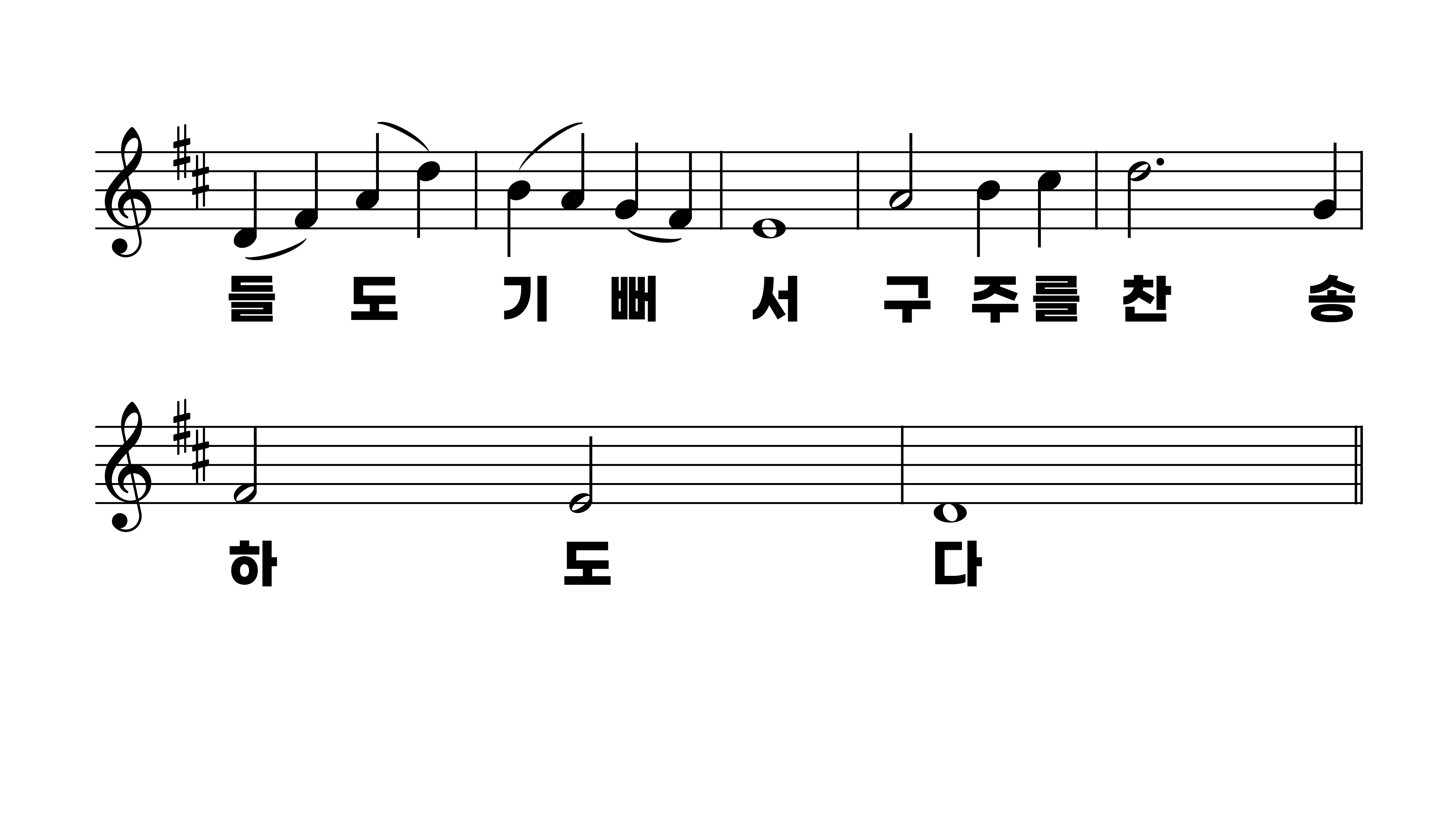 138장 햇빛을 받는 곳마다
1.햇빛을받는
2.주님을찬양
3.온세상모든
4.주예수계신
5.이세상모든
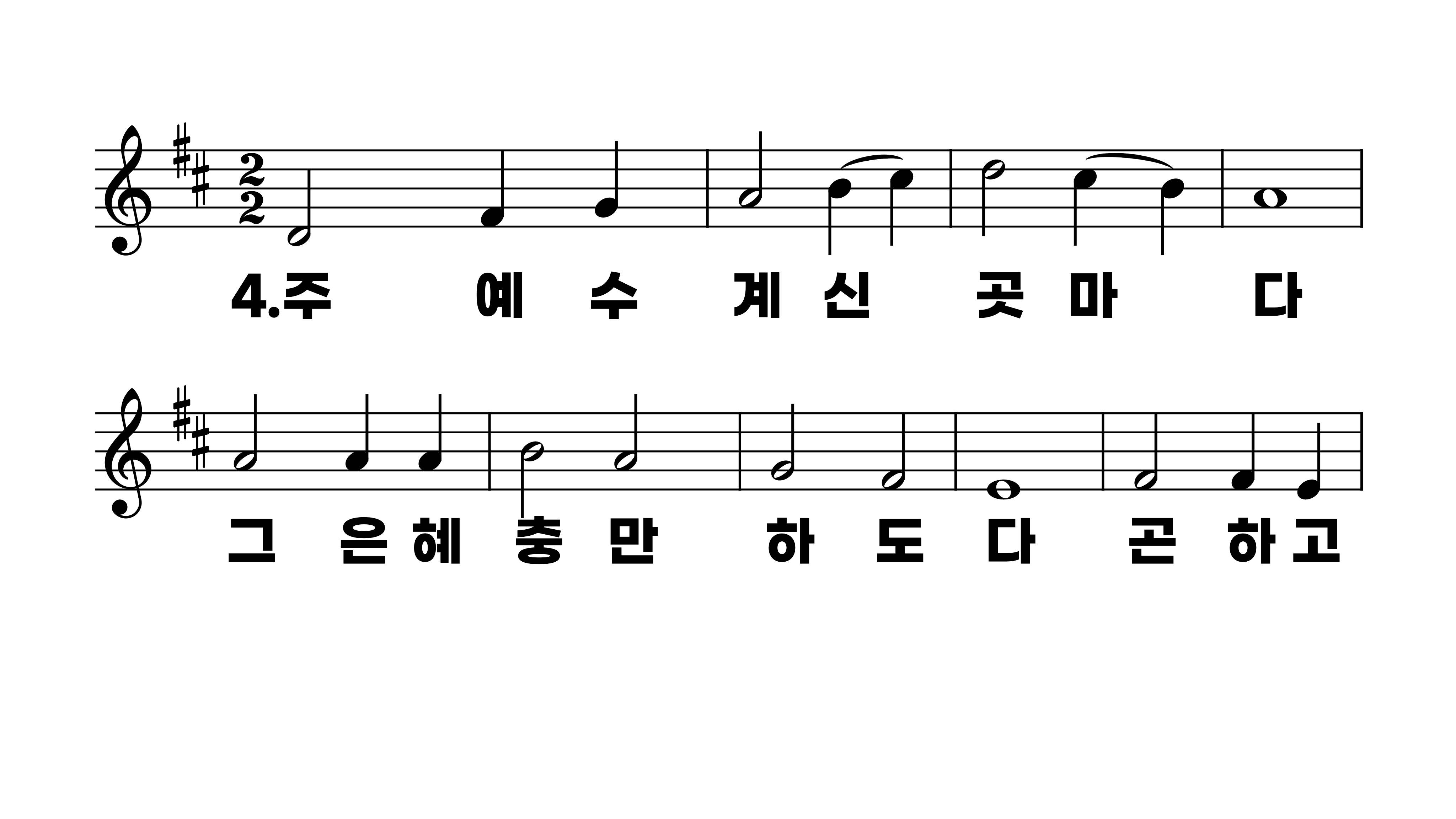 138장 햇빛을 받는 곳마다
1.햇빛을받는
2.주님을찬양
3.온세상모든
4.주예수계신
5.이세상모든
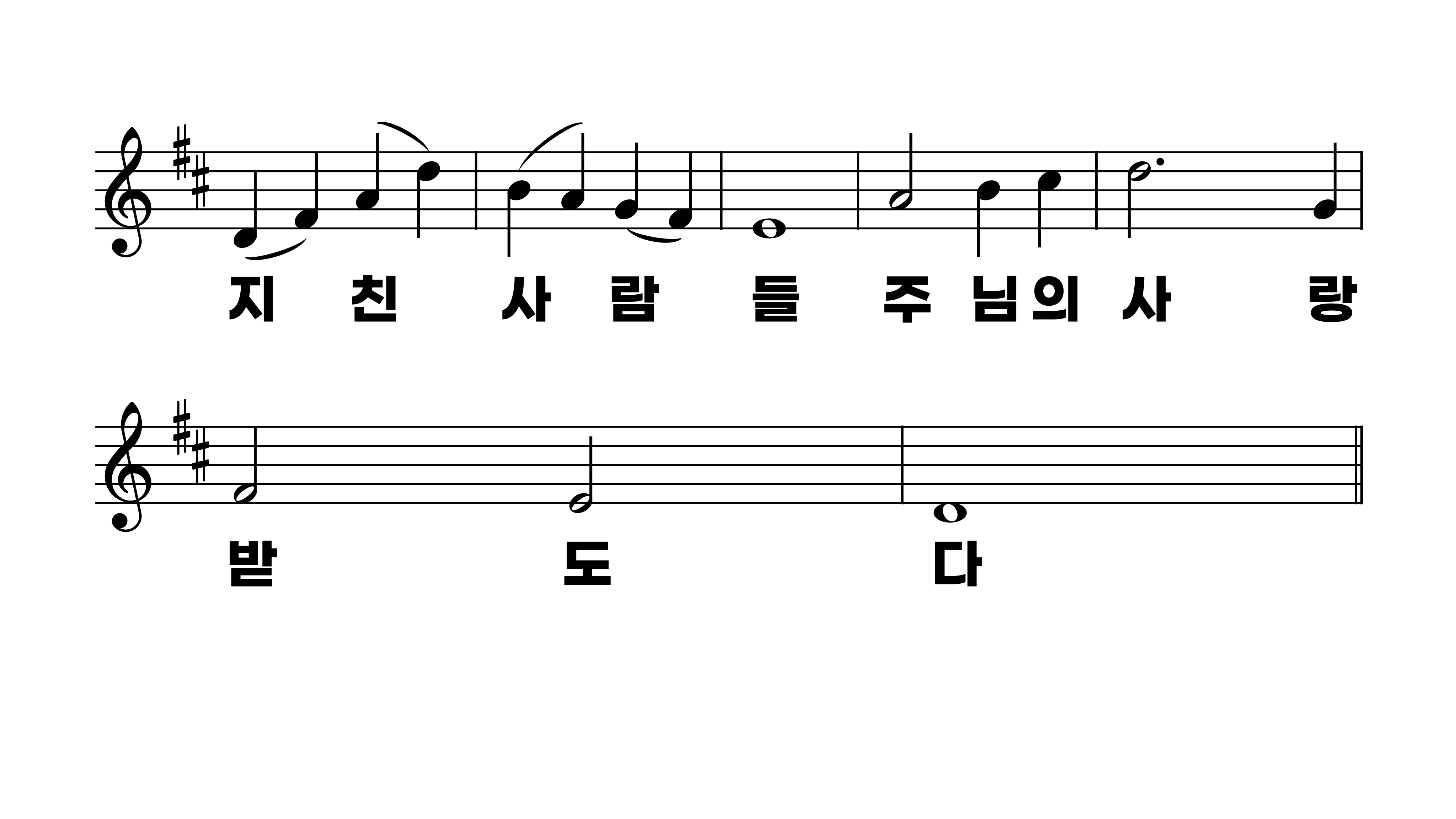 138장 햇빛을 받는 곳마다
1.햇빛을받는
2.주님을찬양
3.온세상모든
4.주예수계신
5.이세상모든
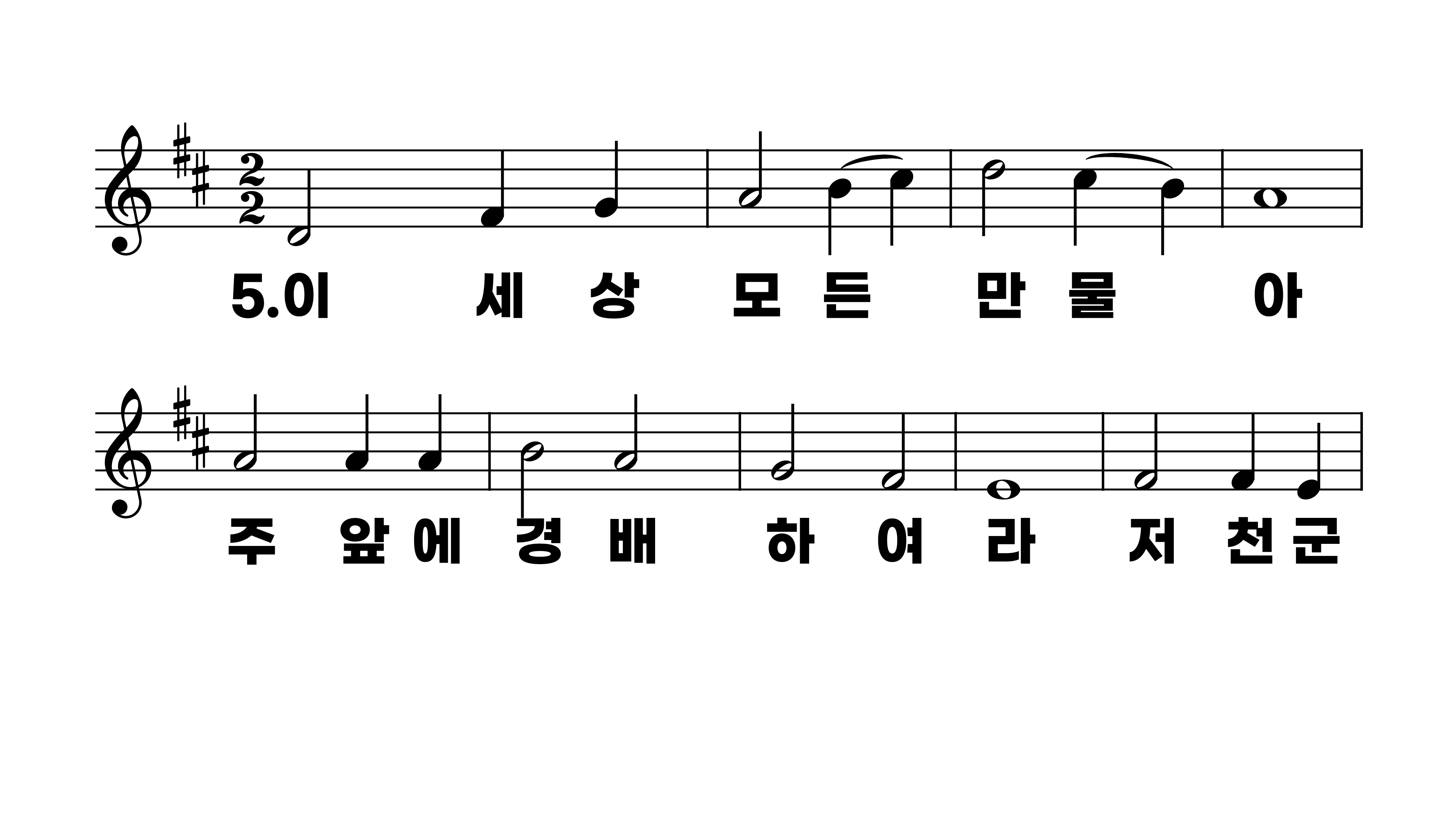 138장 햇빛을 받는 곳마다
1.햇빛을받는
2.주님을찬양
3.온세상모든
4.주예수계신
5.이세상모든
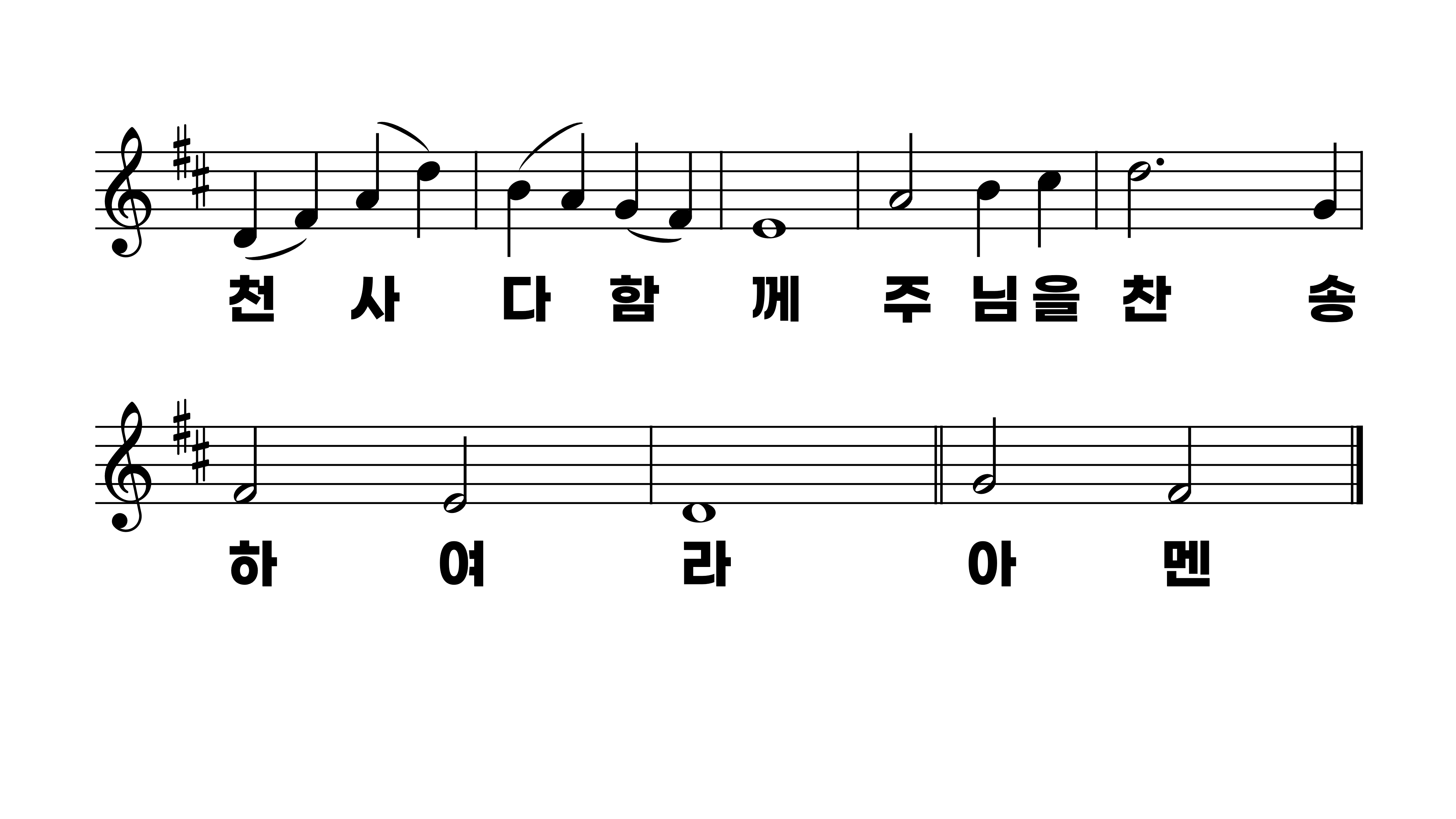 138장 햇빛을 받는 곳마다
1.햇빛을받는
2.주님을찬양
3.온세상모든
4.주예수계신
5.이세상모든